FY 2014-2015 Budget Presentation to Board of Finance
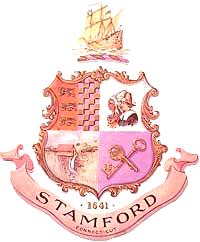 [Terry Connors Ice Rink]
[Laurie Albano, Superintendent of Recreation Services]
March [], 2014
Summary of Operating Budget Request
2
Operating Budget Request by Activity
3
Operational Highlights
Single sheet of ice facility at 17,000 sq. ft. open 360 days per year.
Operational hours 18 hrs per day/6,480 hrs per yr.
Surface maintained hourly.
Intensive/Critical monitoring and maintenance of mechanical/refrigeration systems.
Offer a diverse menu of programs in hockey, figure skating and learn to skate with fees at reasonable price points for a public recreational facility.
Host annually the Northeast Synchronized Skating Competition (3000 attendees and the FCIAC boys hockey tourney (4000 attendees).
Constant emphasis on quality customer service and maintaining a strong relationship with our customers.
TCR has its own web site
On line registration is in the planning stage.
Service on average 10 to 12 groups/programs with 25,000 to 30,000 participants per year.
Revenues continue to exceed expenses thereby making TCR a self sustaining facility.
4
Financial Highlights
TCR revenue is anticipated at $809,500 and an the operating requested budget is $791,405  which equals a $18,095 surplus.
FT Salaries/OT/Differential/Seasonal staff/Clothing allowance account for 54% ($422,063) of the total TCR budget.
Building Maintenance/Utilities account for 23% ($178,521) of the total TCR budget.
Insurance/Pension/OPEB accounts for 20% ($155,980) of the total TCR budget.
Office/Programming costs accounts for 5% ($34,841) of the total TCR budget. 
OPM Increase of new Pension/OPEB costs: +$ 50,582
Decrease of salary line item: -$18,326
5
Cost Management
TCR is a labor intensive facility requiring staffing for various operations and the daily 18 hrs avg that it is open.  However revenues exceed expenses.
TCR is also a high maintenance facility with many mechanical systems.  Maintenance is critical.
Installed new Astro Foil on the ceiling to save on energy costs.
Installed new energy efficient lighting over the rink ice surface.
Installed light sensors in many rooms throughout the rink.
Under the Engineering Dept purview/there is Capital funding for new doors and door frames we hope to see installed soon which will also help with energy cost reduction.
6
Significant Requests for 2014-2015
Operational budget allocation is mostly flat and maintains current operations barring any emergency infrastructure and or mechanical issues on this 40 + year old facility.
7